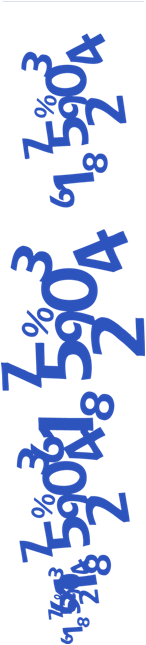 Les attentes et les motivations du public entrant
en 1ere année de Licence Département 
Etude du monde anglophone (DEMA)

Rentrée  2012
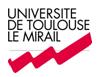 Direction de l’Evaluation, des Etudes et de la Prospective
Observatoire de la Vie Etudiante
Le profil des répondants
Les répondants du Département 
Etude du monde anglophone (DEMA)
L’enquête sur les attentes et motivations des étudiants inscrits en L1 a débuté en septembre 2012. 
Sur les 501 inscrits en L1, 114* ont répondu à l’enquête soit un taux de réponse de 23%

84/114  répondants sont des femmes.

112 répondants ont obtenu le baccalauréat et parmi eux 74 sont des bacheliers de l’année 2012. 
92 ont obtenu un baccalauréat général, 12 ont un bac technologique et 8 ont un bac professionnel.
58 ont eu une mention au bac.

58 sont boursiers.

16/114 exercent une activité salariée pendant leurs études.

En fin de terminale certains envisageaient de s’inscrire :
 dans une école d’art (9), en BTS (14), dans une école de commerce (3), dans une autre formation (17), en DUT (5), dans une école des métiers du secteur social (3), en IEP (4).

*Compte tenu du nombre de répondants, les données chiffrées 
ne sont statistiquement pas significatives. Les résultats sont informatifs.
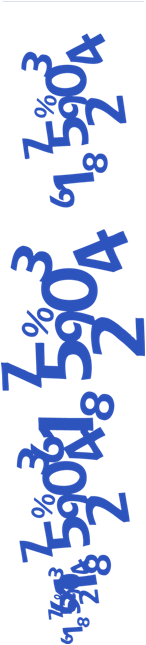 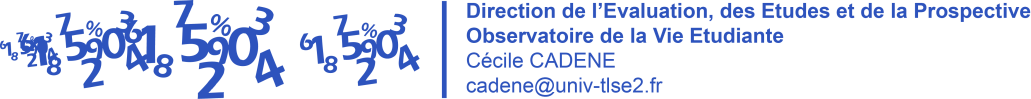 Les motifs de l’inscription
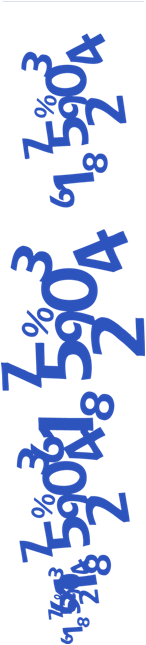 Le choix d’un parcours universitaire
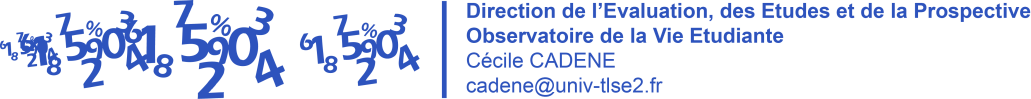 Leurs représentations de l’université
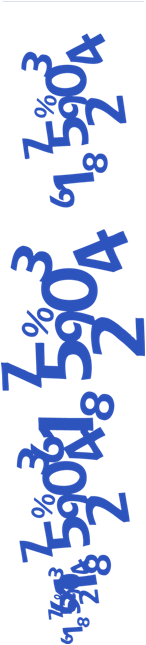 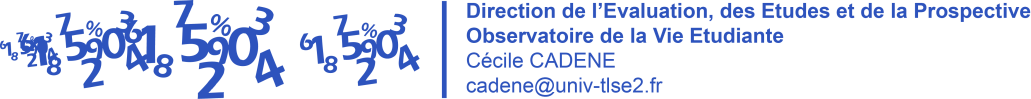 Leurs attentes
Elle doit répondre à l’envie d’entreprendre des études longues (master, doctorat)
Elle doit offrir la possibilité de se préparer à un métier dans le domaine étudié, de construire son avenir professionnel et personnel.
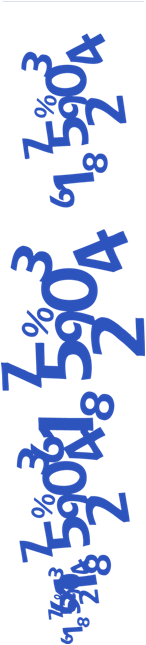 Elle permet de compléter un parcours, une formation, d’acquérir de nouvelles compétences. Elle est permet le développement d’une certaine autonomie.
La première année est parfois considérée comme une année de transition entre deux situations durant laquelle la formation universitaire doit permettre d’approfondir des connaissances et de préparer une réorientation.
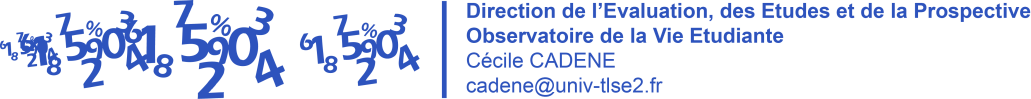 Leur approche de l’UTM
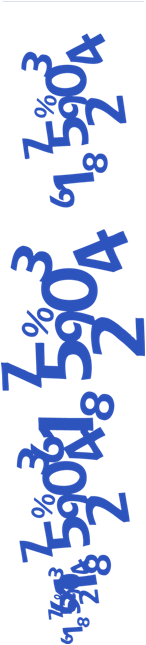 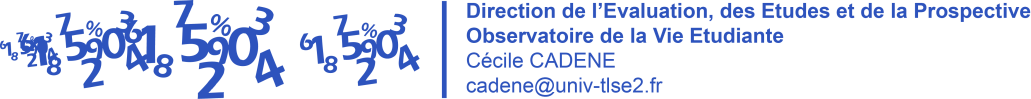 Nous retenons que*…
L’Université de Toulouse II-Le Mirail, un vrai choix
53% des répondants ont souhaité entreprendre des études universitaires
Pour 60% des répondants, l’UTM représente le premier choix d’études après le bac.
80% des futurs étudiants se renseignent sur la formation avant de faire leur choix.
Le choix d’une discipline correspond à un projet d’études précis dans 54% des cas. 
73% ont choisi leur formation par intérêt pour la discipline.

L’importance du projet professionnel
La formation universitaire, du moins en 1ere année, permet, selon eux, de consolider et d’acquérir des connaissances et des compétences nécessaires à la réalisation d’un projet professionnel.
54% des étudiants interrogés déclarent avoir un projet professionnel précis. L’université doit leur permettre de construire leur avenir professionnel (29%)
Pour 46% des répondants, cette discipline est utile pour réaliser leur projet professionnel.
Les professionnels de l’orientation s’accordent à dire qu’un projet professionnel précis est un facteur de concrétisation et d’investissement dans les études et dans la réussite.

Le premier semestre, véritable enjeu de la réussite 
Les étudiants pensent que la réussite à l’université dépend essentiellement de la motivation (73%),  de l’assiduité et du travail régulier. 
Une étude de l’OVE sur la réussite en L1, montre que la réussite du 1er semestre est primordiale pour la suite du cursus. En effet, 84% des étudiants qui valident leur 1ère année ont validé leur 1er semestre à la session 1. Une fois la 1ère année validée, les taux de présence et de réussite en licence sont très bons.

L’université comme révélateur de l’autonomie
57% des répondants envisagent l’université comme un lieu révélateur de leur autonomie dans tous les sens du terme. Ils sont 14% à exercer une activité salariée d’environ 20h par semaine pour financer cette autonomie et plus particulièrement leurs études. 

*compte tenu de l’effectif des répondants, les données ne sont pas significatives. Elles sont transmises à titre d’information.
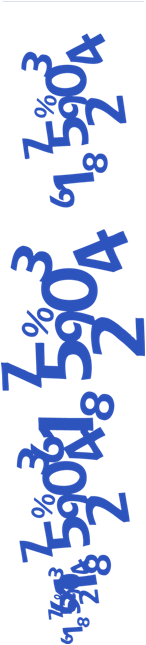 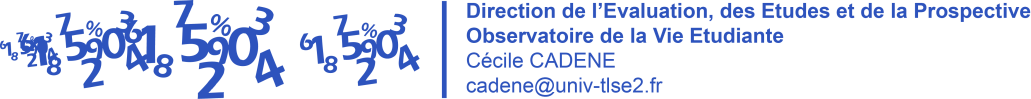